Vrste crta
Tambura
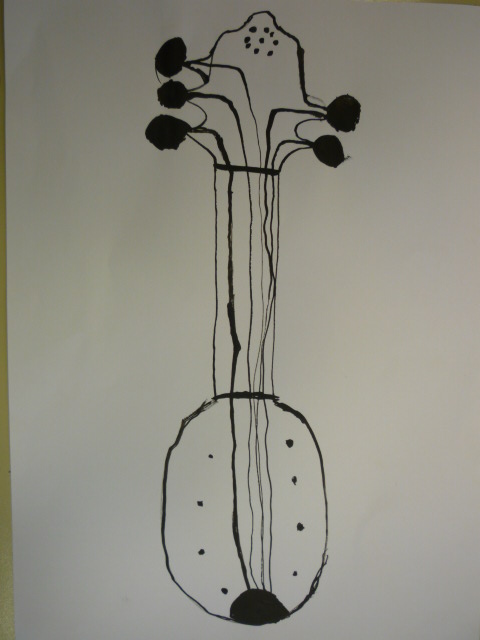 Mario Gavran, OŠ Julija Kempfa, Požega
Ponovimo što znamo o crtama.
Vrste crta?
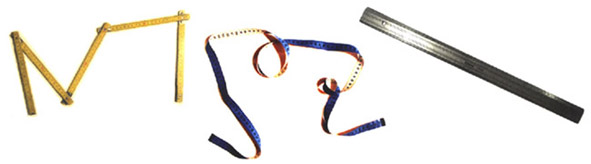 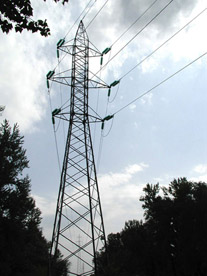 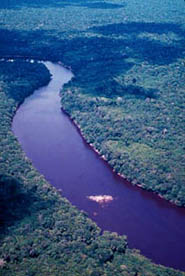 Crte mogu biti:
RAVNE
IZLOMLJENE
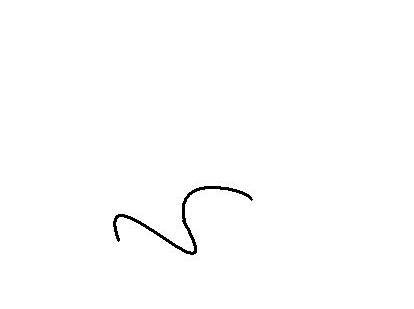 ZAKRIVLJENE
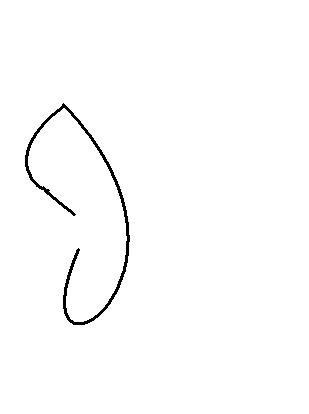 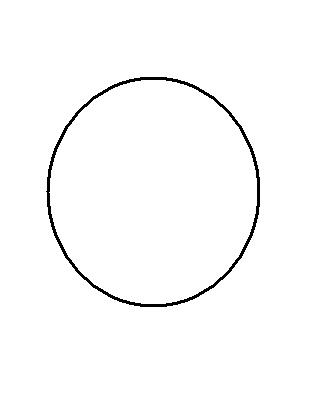 OTVORENE
ZATVORENE
U čemu je razlika?
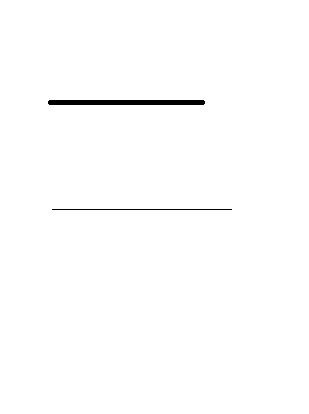 DEBELA
TANKA
O čemu ovisi debljina crte?
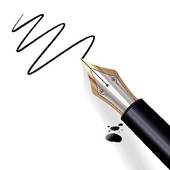 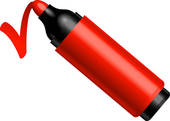 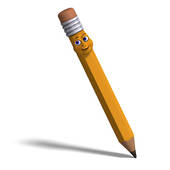 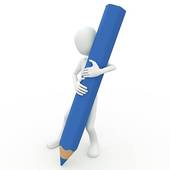 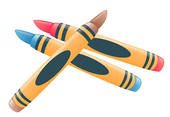 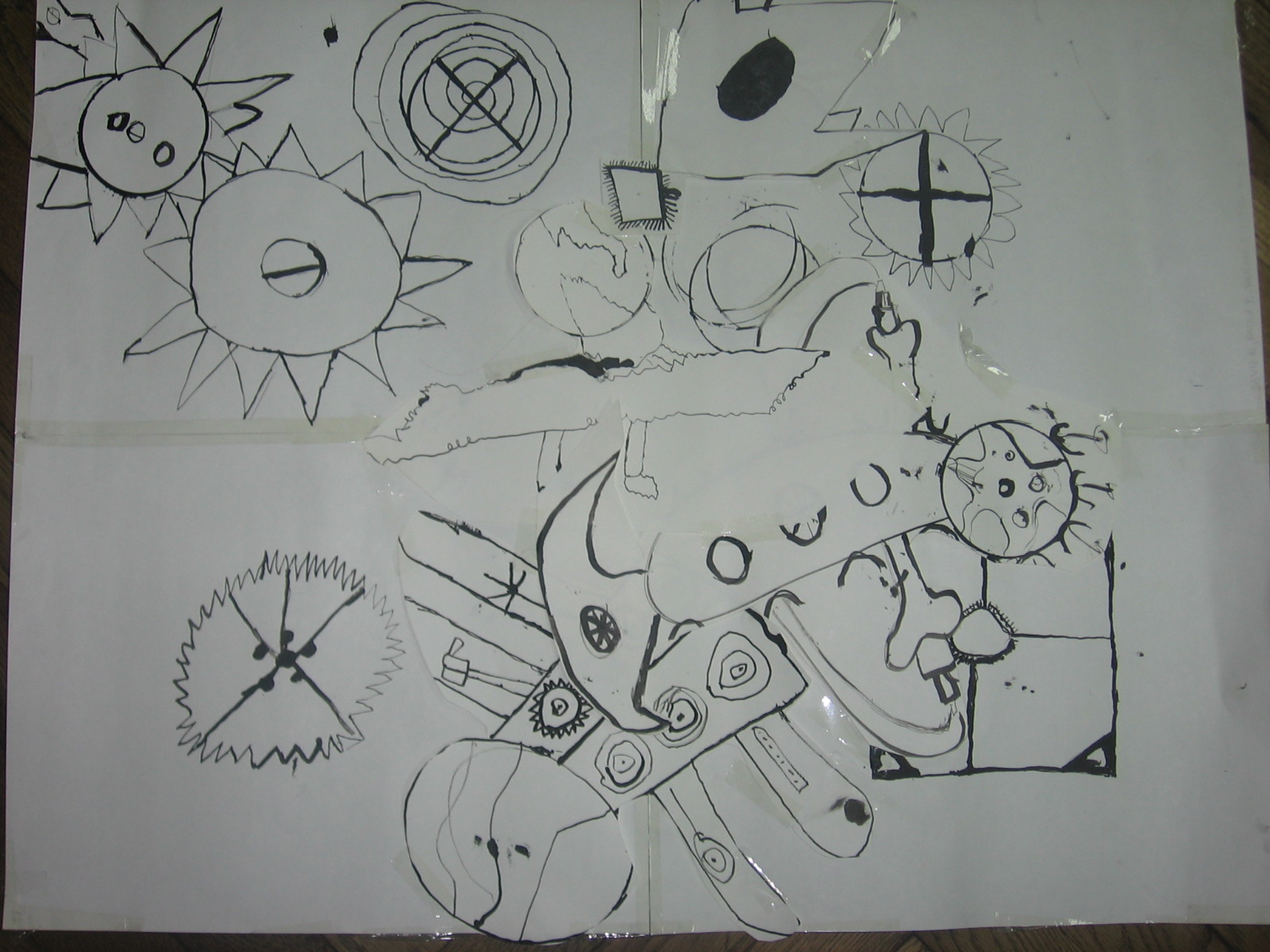 Kakve crte vidiš?
Tamburaški orkestar
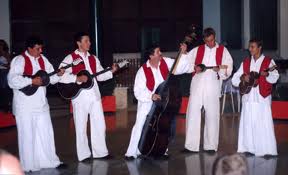 Pogledajte koji se instrumenti nalaze
 u tamburaškom orkestru.
bas (begeš, berda)
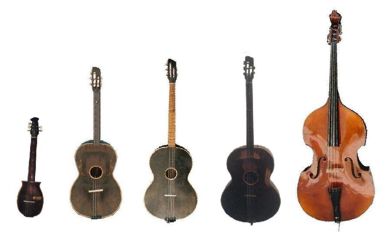 basprim (brač)
kontra (bugarija)
prim (bisernica)
Bisernica
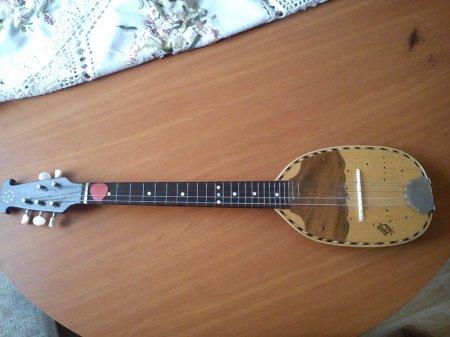 Opiši bisernicu.
Kakve crte vidiš?
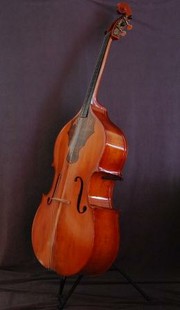 Bas
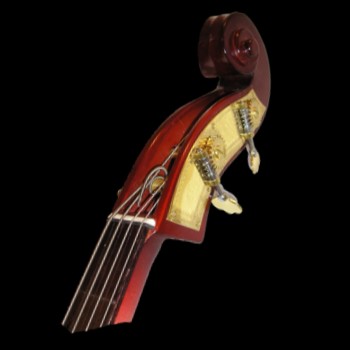 Opiši bas.
Kakve crte vidiš?
Danas ćete različitim vrstama crta 
nacrtati jedan od instrumenata 
iz tamburaškog orkestra.